Approche foncière du GIE Est Habitat19 novembre 2015
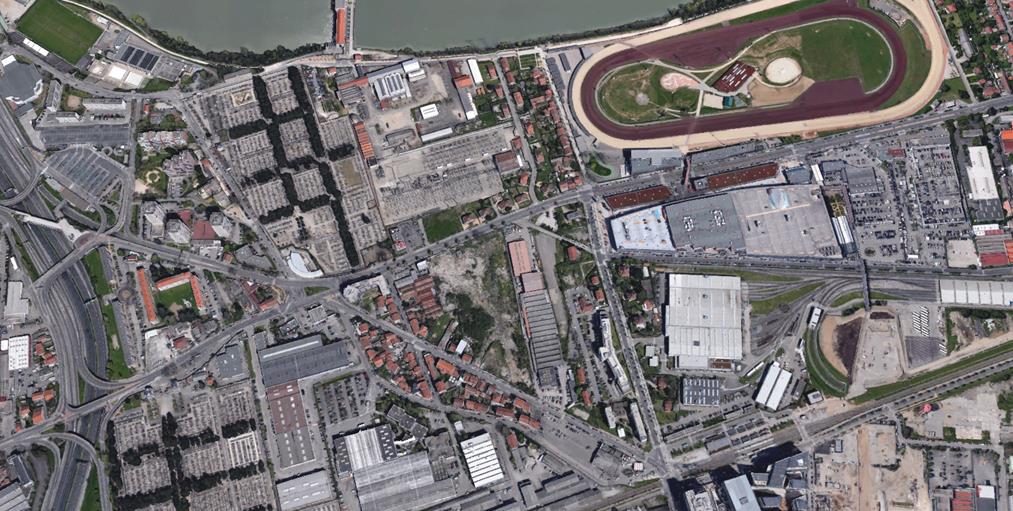 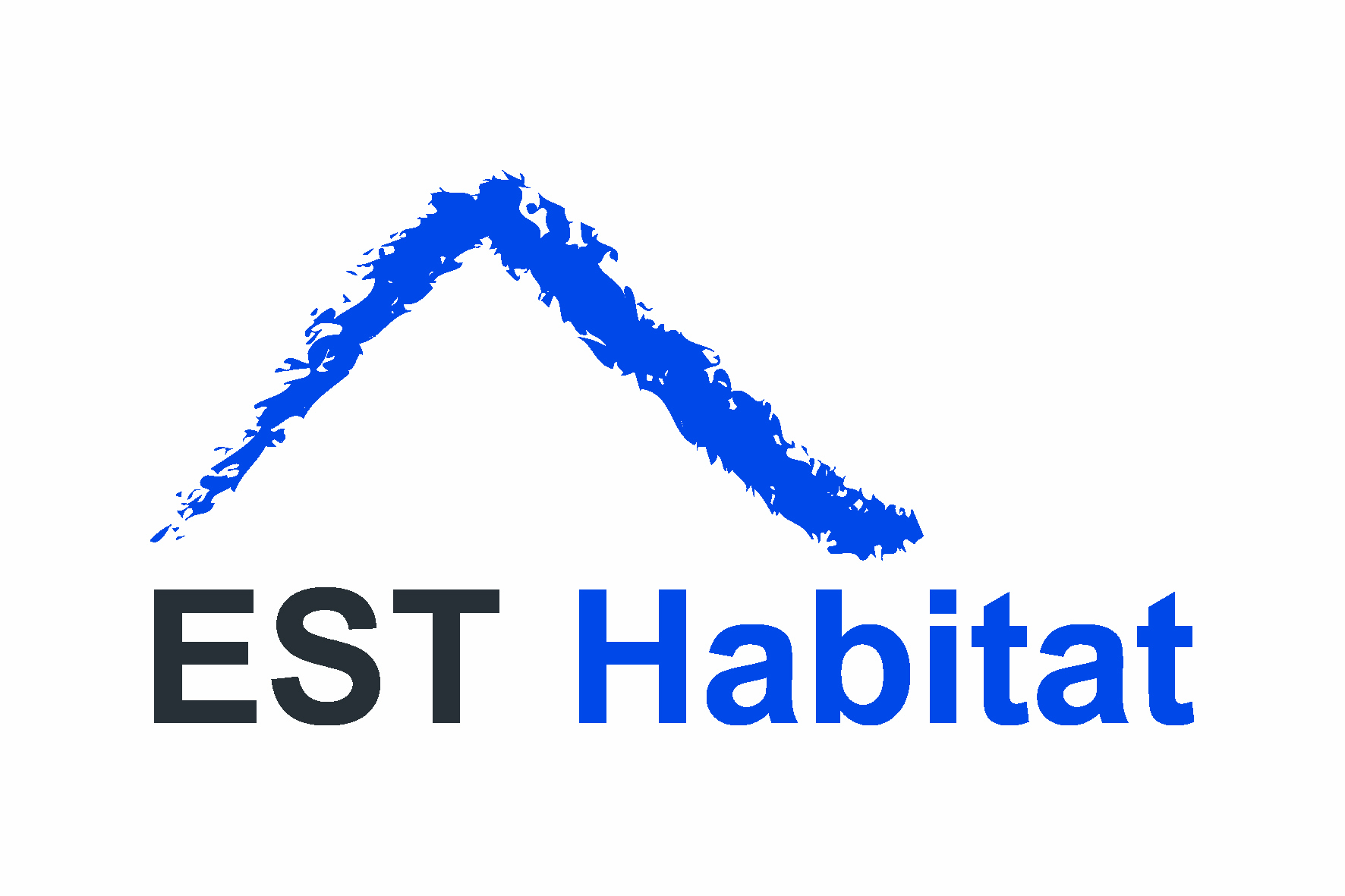 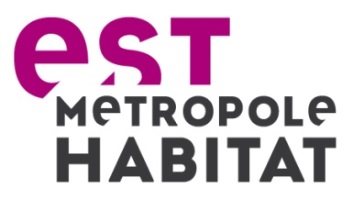 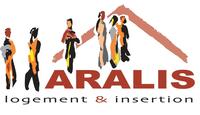 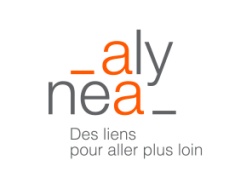 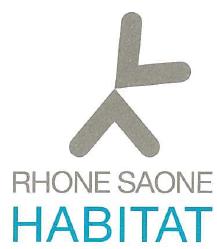 1
1
Nature des terrains
Dans quelles conditions ?
Quelques chiffres : 

Sur 6 ans (2014 – 2019) 31 terrains sont fléchés (acquis, sous promesse ou en négociation avancée). Ils portent 1 550 logements sociaux (260 / an) et 340 logements en accession sociale (55 / an)

Sur 3 ans 2014 – 2016, 17 terrains sont acquis ou sous promesse et apportent 800 logements sociaux et 180 logements en accessions sociale en maitrise d’ouvrage directe

Nota  : tous les chiffres sont hors acquisition amélioration et hors VEFA
12 terrains (40%) font l’objet d’une modification de PLU (zone Ui ou U Pa)
5 terrains (17 %) sont dans le patrimoine d’EMH et apportent 60 logements
4 terrains (13%) sont acquis via la préemption
15 terrains (50%) sont achetés à des privés en gré à gré
16 terrains (50%) sont achetés sans condition suspensive de permis de construire
7 terrains (23%) sont achetés à des collectivités (Métropole ou villes)
6 terrains (20%) sont achetés grâce à l’exonération de plus value en faveur des bailleurs sociaux
2
Valeurs et volumes
A quels prix ?
Sur Villeurbanne et l’Est de la Métropole Lyonnaise les terrains sont achetés par les promoteurs entre 1 000 € et 300 €/m² de SDP. 
Le GIE Est Habitat achète entre 400 € et 170 €/m² SDP

LES VEFA sont négociées entre 2 300 et 2 420 € HT/m² SHAB
En moyenne le GIE Est habitat fait 1,5M€ de réserve foncière  / an ( 2015 : 3,6M€).
EMH vend en moyenne des terrains pour une valeur de 1,5M€ /an (2015 : 4M€)

Nota  : tous les chiffres sont hors acquisition amélioration et hors VEFA
Comment pouvons nous acheter ?
La lassitude des vendeurs face aux promoteurs (sans condition de PC et effort sur le prix).
L’achat de gros terrains qui génèrent une opération d’aménagement
L’optimisation financière avec les Projet Urbain Partenariaux qui soulagent les collectivités.
Valorisation de l’exonération de plus-value (article 150 U CGI)
Mise en pratique de nos valeurs : confiance, respect, solidarité, équité, transparence. 
Partenariat et soutien des collectivités (modifications de PLU)
Partenariat avec les promoteurs qui nous sollicitent quand ils sont bloqués (absence de condition de PC par exemple)
Le caractère innovant ainsi que la qualité architecturale et urbaine comme point de départ de nos projets.
3
Illustration de projetVilleurbanne la Soie: 400 LS et 150 ASS
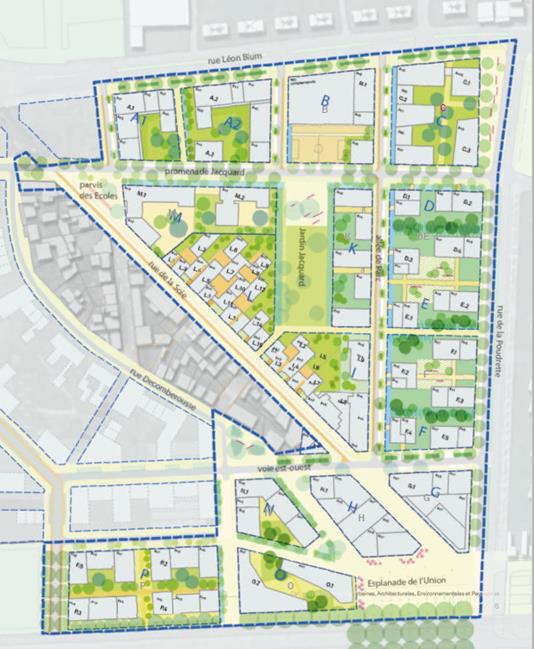 4
Illustration de projetDécines Centre : 120 LS et 60 ASS
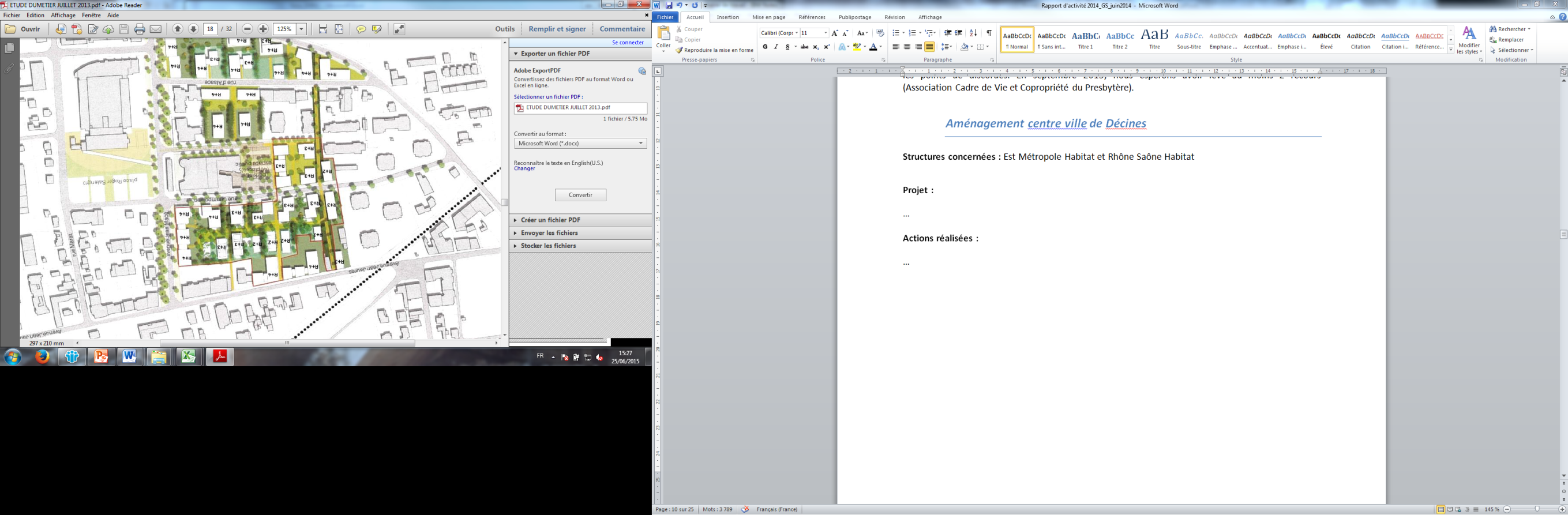 5
Illustration de projet
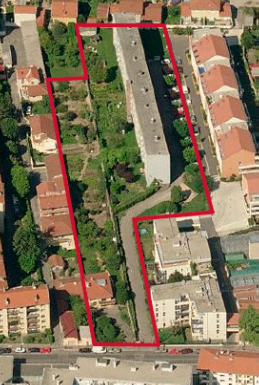 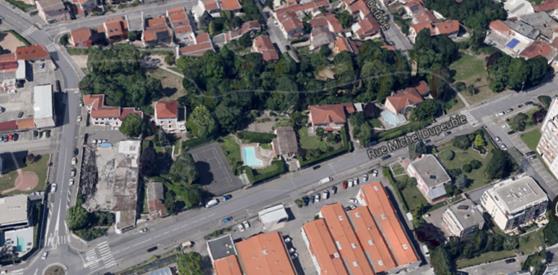 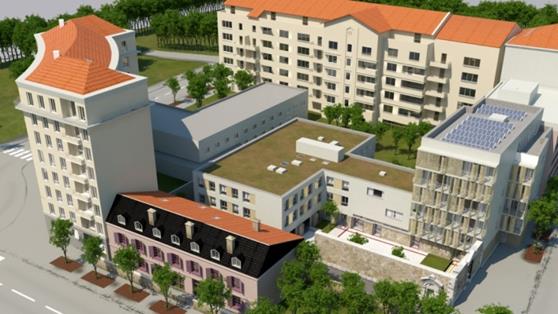 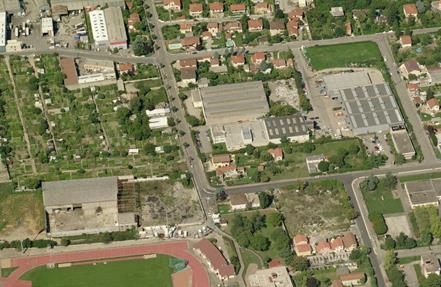 6
Organigramme Aménagement Urbain
Gabriel SIBILLE : CDI
Responsable prospection et aménagement urbain
Cécile SIMONIN : CDI
Innovateur foncier, grands projets
Sophie ROTSCHI : CDI
Chef projet aménagement
La Soie, Champollion, République
Elise BALEYDIER : CDI
Chef projet renouvellement urbain
Buers et Mas du Taureau
Anthony ALART : Apprenti puis CDI
Prospecteur foncier, diffus
Samantha AMOROSO : Apprenti 
Archi / Urba : Faisabilité
Chef projet renouvellement urbain
mi 2016
Bel Air et Monod
Prospecteur foncier, habitat spécifique (Aralis) : CDI
mi 2016
Chef projet aménagement : CDI
2017
Chef projet renouvellement urbain
2018
St Jean
Prospecteur financier : Apprenti
2017
Chef projet ou Suivi travaux VRD : CDI
	2018 : Mansart, Pranard, Monod (8 M € travaux)
7
Perspectives – Akènes 16 – ORTHO VDO
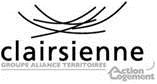 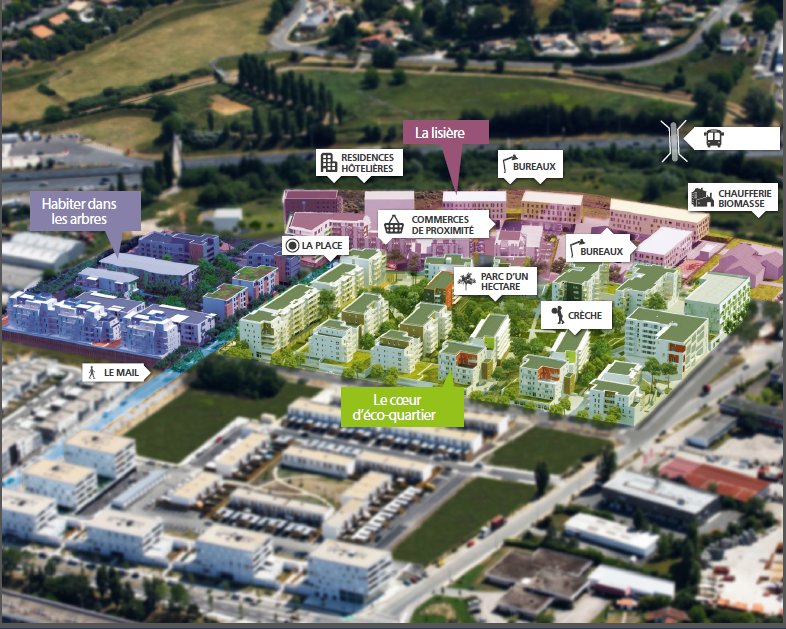 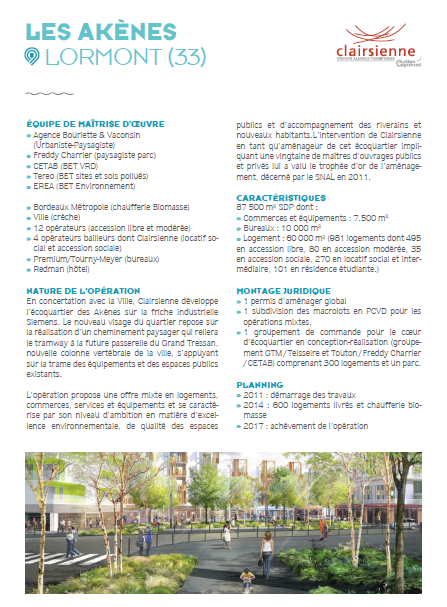 Blanquefort
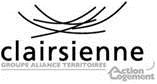 Blanquefort
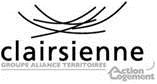 Caudéran
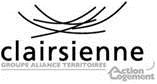 Euratlantique
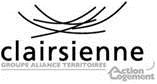 Zones humides– ZH Carbon blanc23 – Ortho site
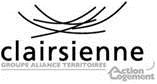 Zones humides– ZH Carbon blanc26 – ZH
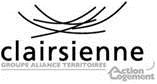 Zones humides– ZH Carbon blanc27 – H1
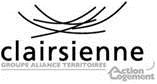 Zones humides– ZH Carbon blanc28 – H2
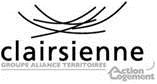 Zones humides– ZH Carbon blanc8 – PLAN DE SITUATION
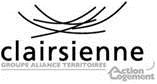 Zones humides– ZH Carbon blanc10 – PHOTO
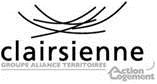 Zones humides– ZH Carbon blanc11 – Plan de composition simplifiée
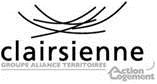 Zones humides– ZH Carbon blanc12 – BIOTOPES HABITAT HUMIDES
Zones humides– ZH Carbon blanc13 – IMPACT ZH
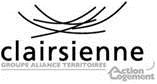 Zones humides– ZH Carbon blanc15 – PLAN SITUATION  VDO
Zones humides– ZH Carbon blanc16 – ORTHO VDO
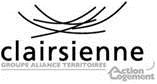 L'action foncière des organismes HLM
19 novembre 2015
[Speaker Notes: ……………………………………………………………………………………………………………………………………

……………………………………………………………………………………………………………………………………

……………………………………………………………………………………………………………………………………

……………………………………………………………………………………………………………………………………

……………………………………………………………………………………………………………………………………

……………………………………………………………………………………………………………………………………

……………………………………………………………………………………………………………………………………

……………………………………………………………………………………………………………………………………

……………………………………………………………………………………………………………………………………

……………………………………………………………………………………………………………………………………]
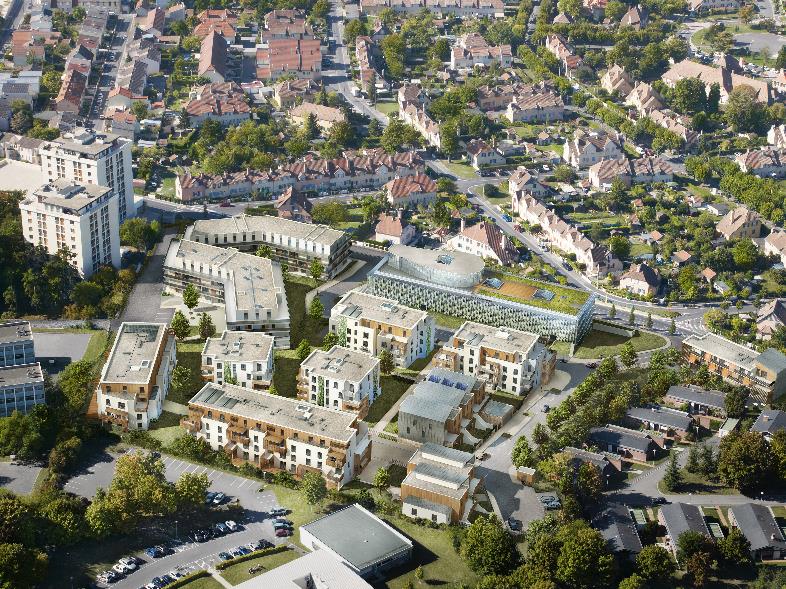 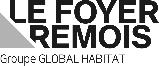 REIMS RUE LANSON
[Speaker Notes: ……………………………………………………………………………………………………………………………………

……………………………………………………………………………………………………………………………………

……………………………………………………………………………………………………………………………………

……………………………………………………………………………………………………………………………………

……………………………………………………………………………………………………………………………………

……………………………………………………………………………………………………………………………………

……………………………………………………………………………………………………………………………………

……………………………………………………………………………………………………………………………………

……………………………………………………………………………………………………………………………………

……………………………………………………………………………………………………………………………………]
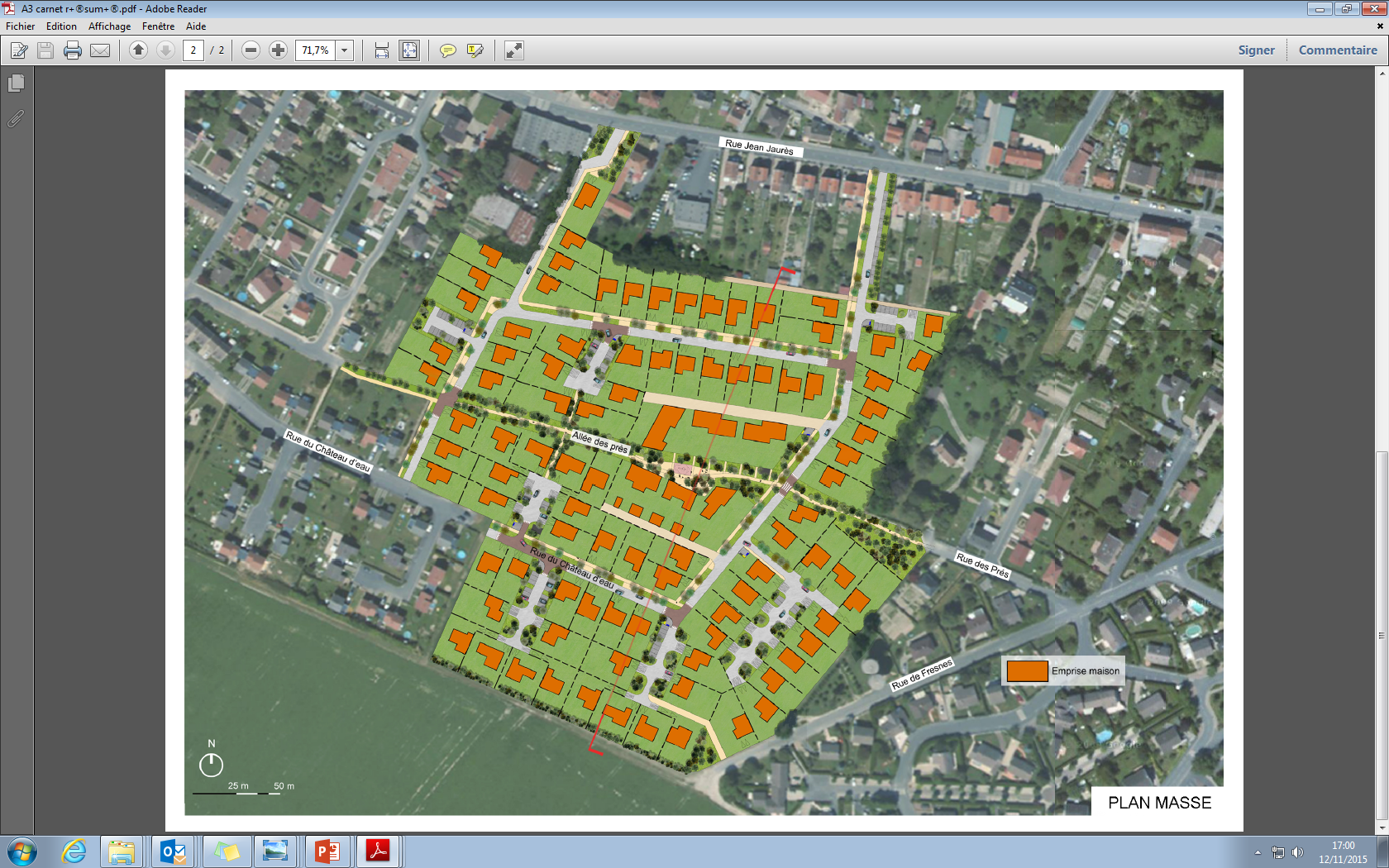 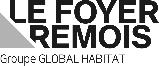 BAZANCOURT LES PRES
[Speaker Notes: ……………………………………………………………………………………………………………………………………

……………………………………………………………………………………………………………………………………

……………………………………………………………………………………………………………………………………

……………………………………………………………………………………………………………………………………

……………………………………………………………………………………………………………………………………

……………………………………………………………………………………………………………………………………

……………………………………………………………………………………………………………………………………

……………………………………………………………………………………………………………………………………

……………………………………………………………………………………………………………………………………

……………………………………………………………………………………………………………………………………]
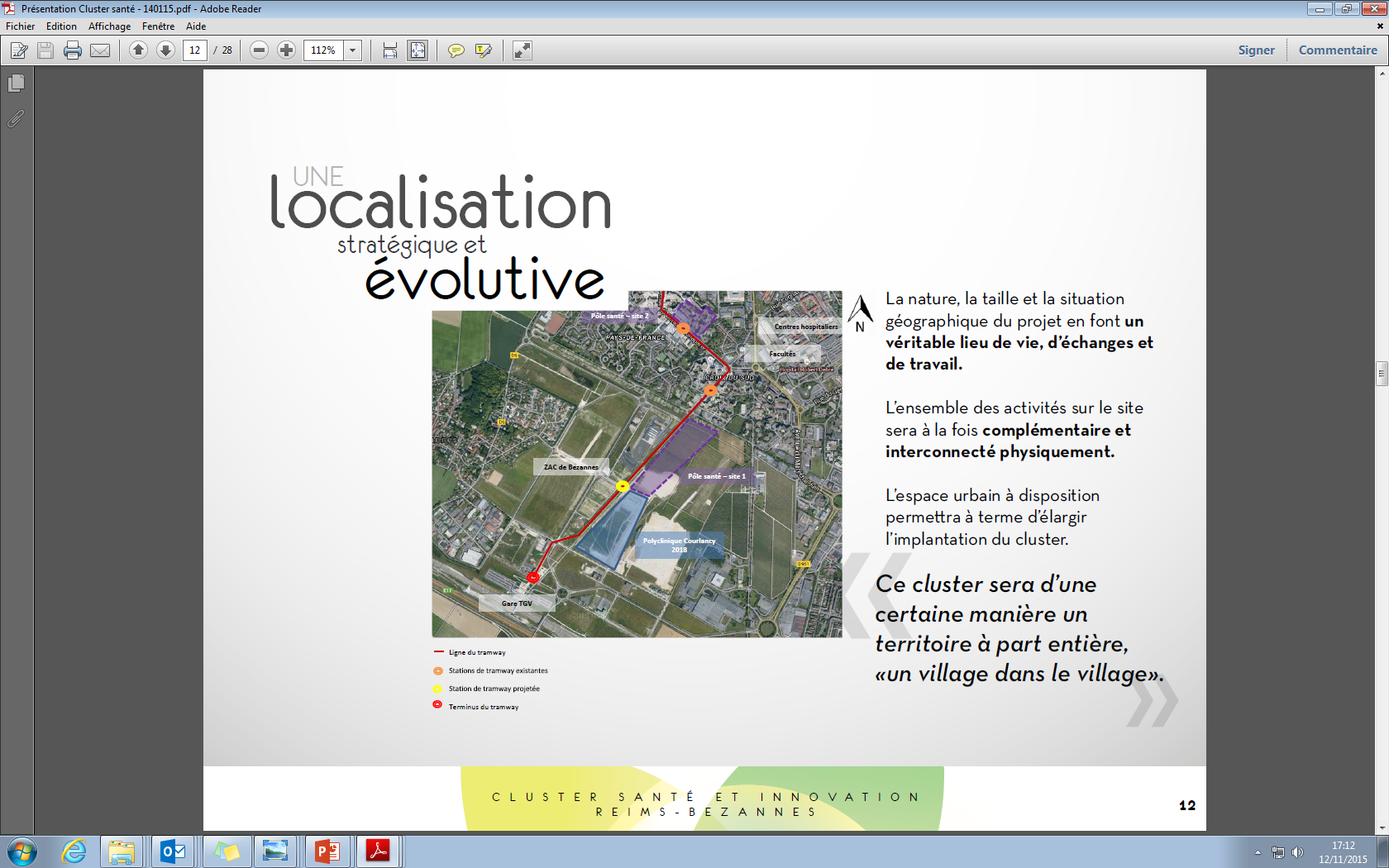 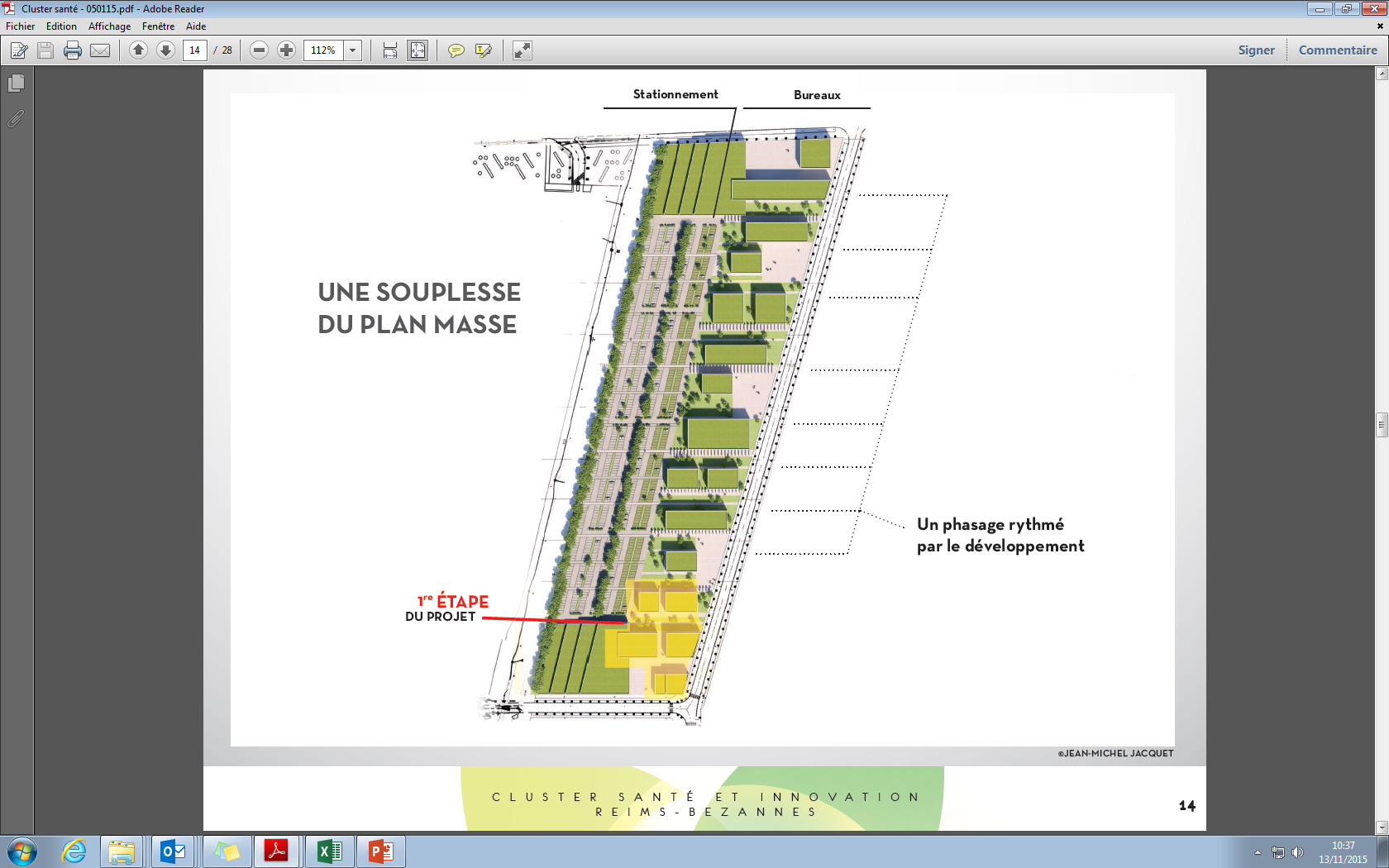 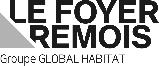 BEZANNES CLUSTER SANTE ET INNOVATION
[Speaker Notes: ……………………………………………………………………………………………………………………………………

……………………………………………………………………………………………………………………………………

……………………………………………………………………………………………………………………………………

……………………………………………………………………………………………………………………………………

……………………………………………………………………………………………………………………………………

……………………………………………………………………………………………………………………………………

……………………………………………………………………………………………………………………………………

……………………………………………………………………………………………………………………………………

……………………………………………………………………………………………………………………………………

……………………………………………………………………………………………………………………………………]
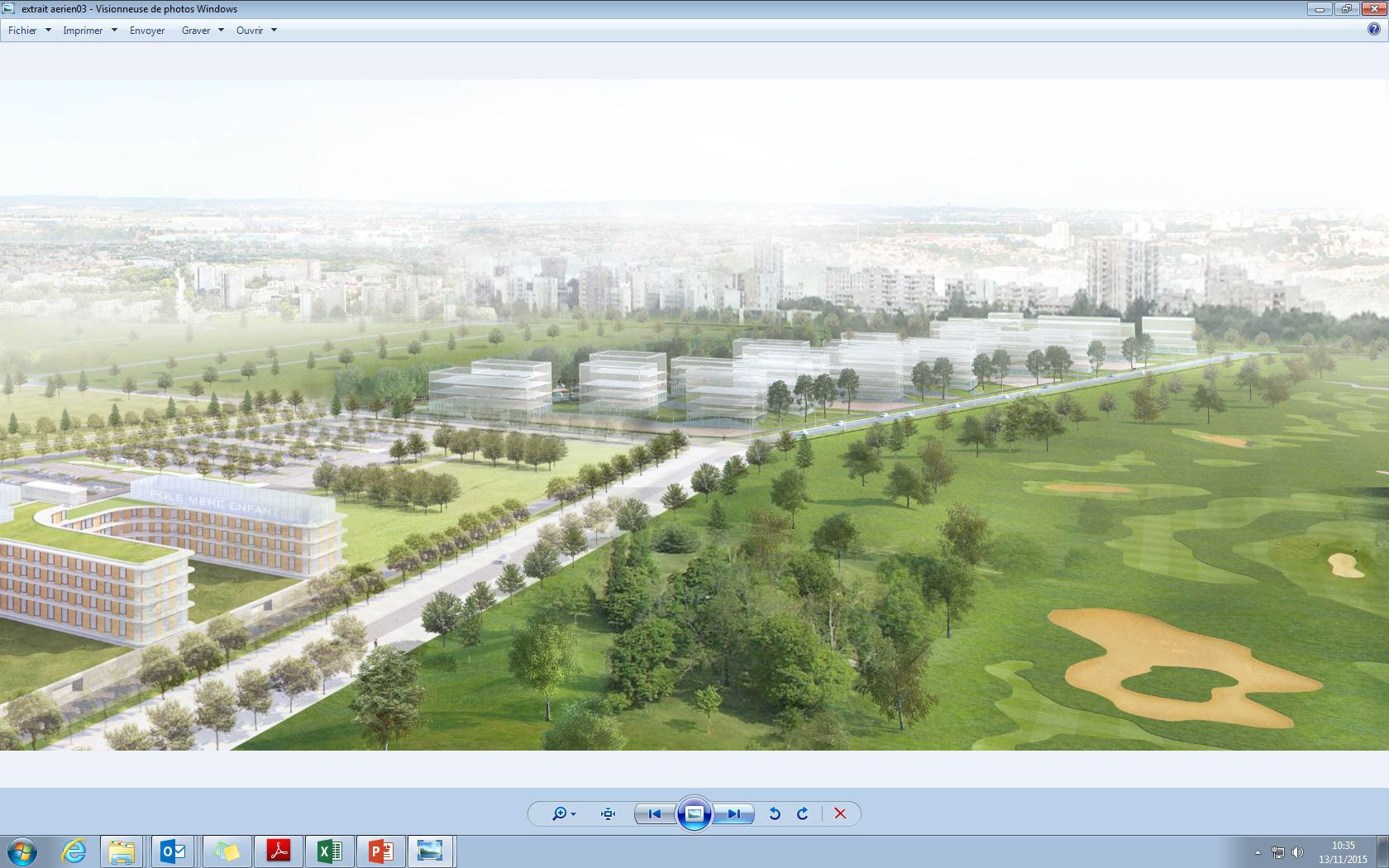 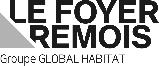 BEZANNES CLUSTER SANTE ET INNOVATION
[Speaker Notes: ……………………………………………………………………………………………………………………………………

……………………………………………………………………………………………………………………………………

……………………………………………………………………………………………………………………………………

……………………………………………………………………………………………………………………………………

……………………………………………………………………………………………………………………………………

……………………………………………………………………………………………………………………………………

……………………………………………………………………………………………………………………………………

……………………………………………………………………………………………………………………………………

……………………………………………………………………………………………………………………………………

……………………………………………………………………………………………………………………………………]
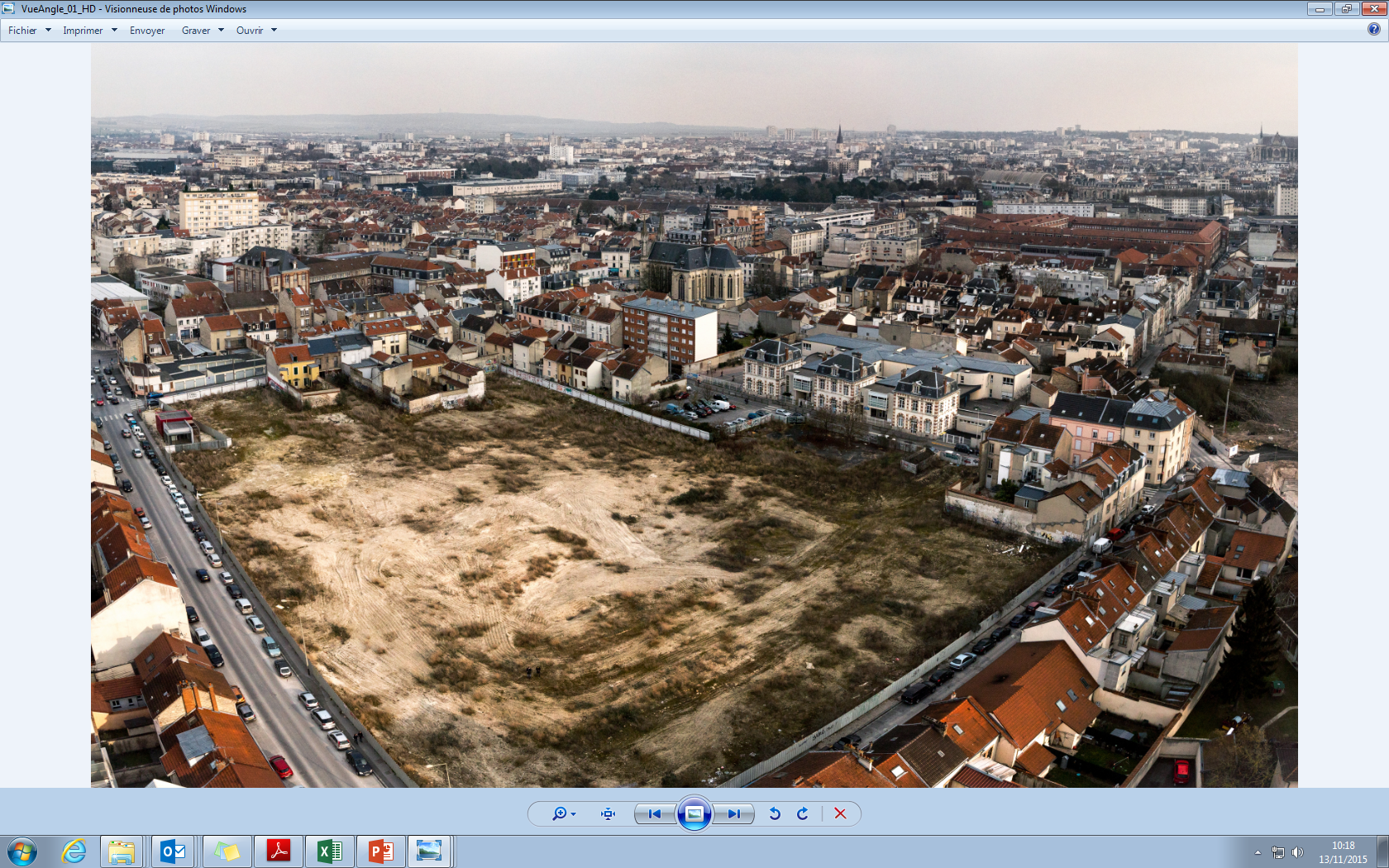 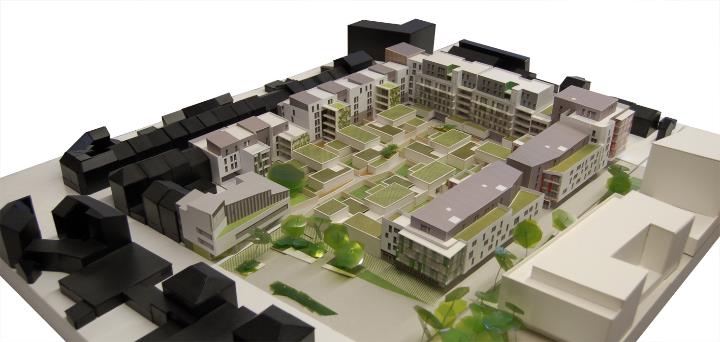 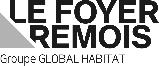 REIMS LA SCENE SAINT THOMAS
[Speaker Notes: ……………………………………………………………………………………………………………………………………

……………………………………………………………………………………………………………………………………

……………………………………………………………………………………………………………………………………

……………………………………………………………………………………………………………………………………

……………………………………………………………………………………………………………………………………

……………………………………………………………………………………………………………………………………

……………………………………………………………………………………………………………………………………

……………………………………………………………………………………………………………………………………

……………………………………………………………………………………………………………………………………

……………………………………………………………………………………………………………………………………]
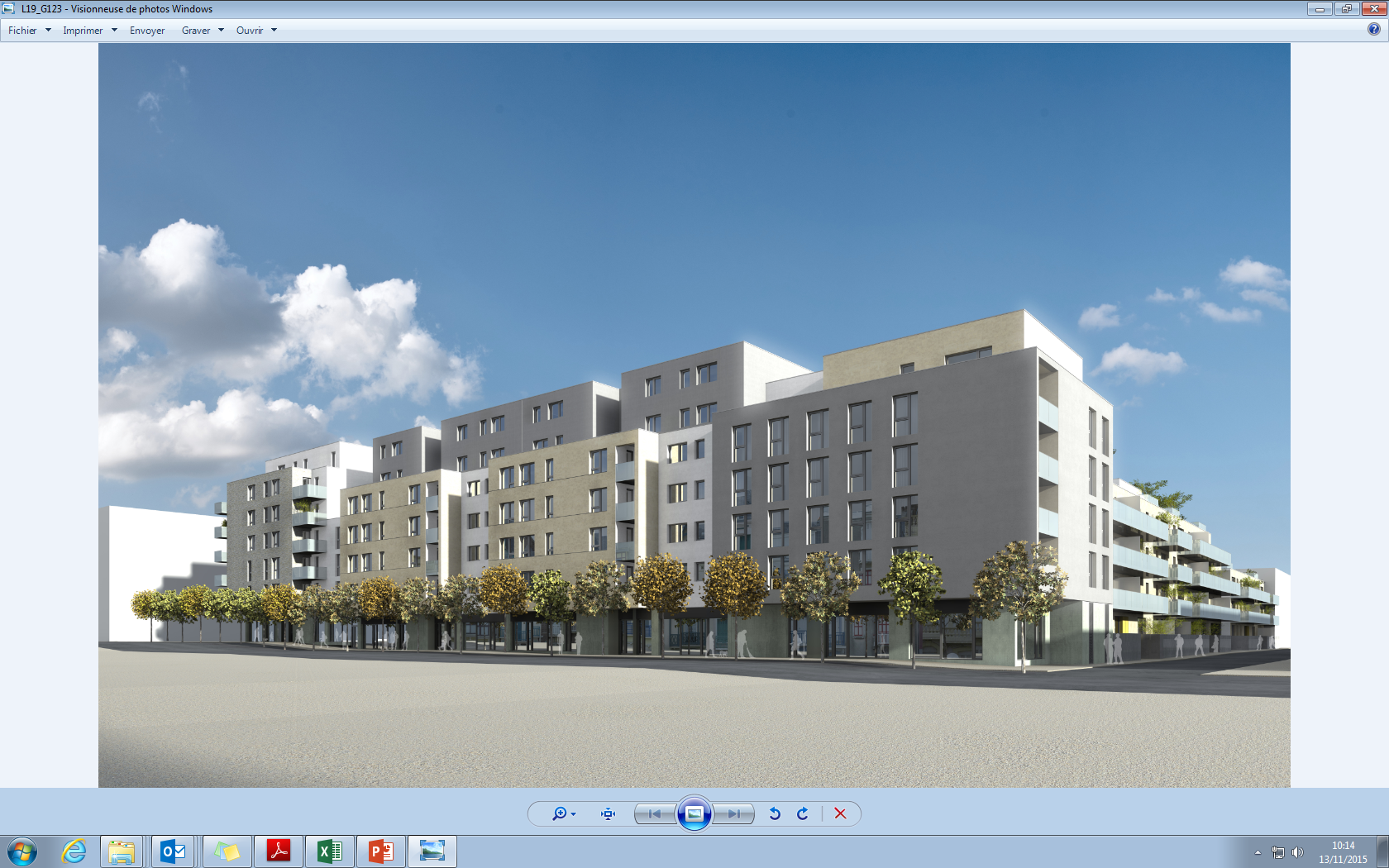 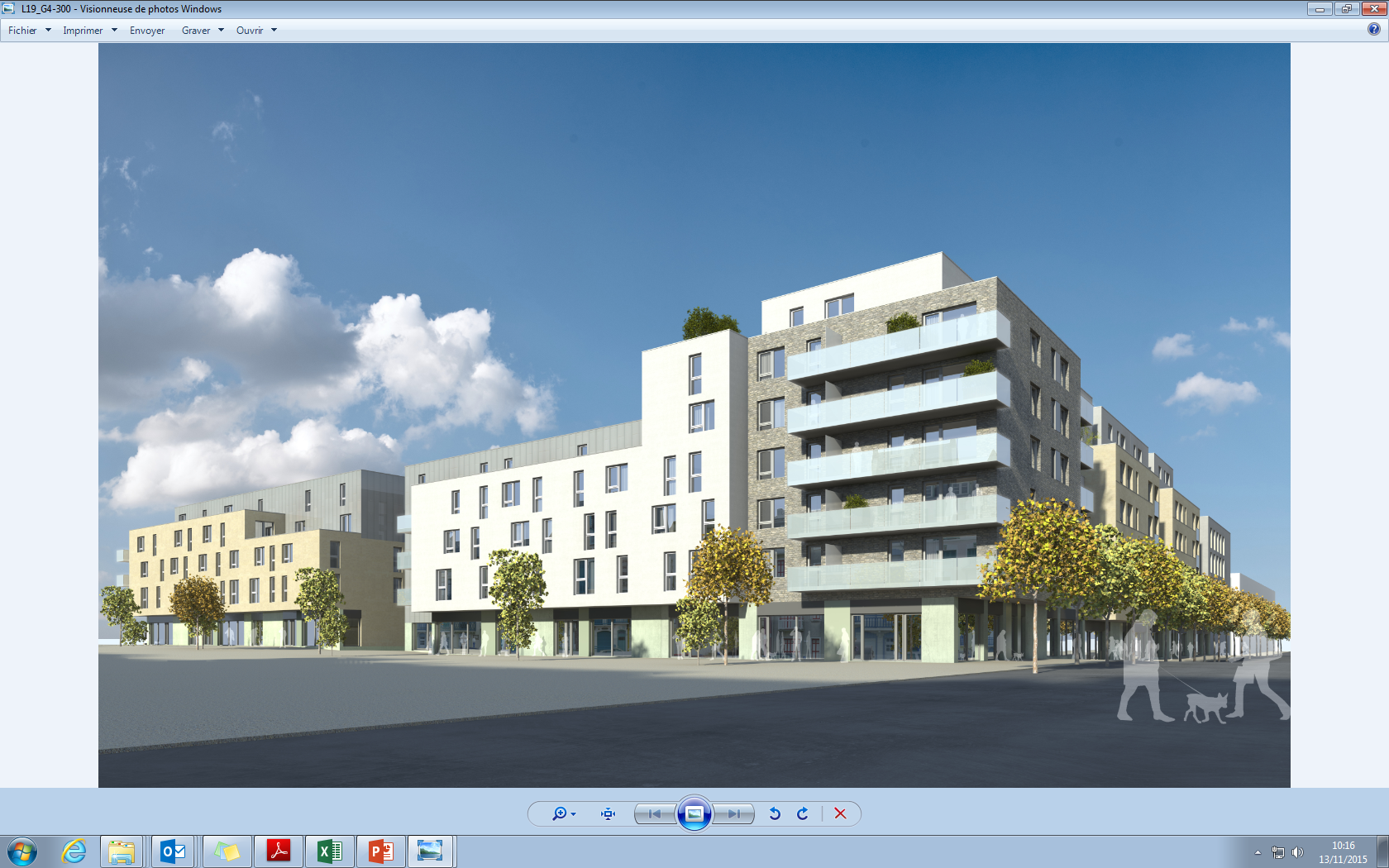 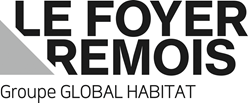 REIMS LA SCENE SAINT THOMAS
[Speaker Notes: ……………………………………………………………………………………………………………………………………

……………………………………………………………………………………………………………………………………

……………………………………………………………………………………………………………………………………

……………………………………………………………………………………………………………………………………

……………………………………………………………………………………………………………………………………

……………………………………………………………………………………………………………………………………

……………………………………………………………………………………………………………………………………

……………………………………………………………………………………………………………………………………

……………………………………………………………………………………………………………………………………

……………………………………………………………………………………………………………………………………]
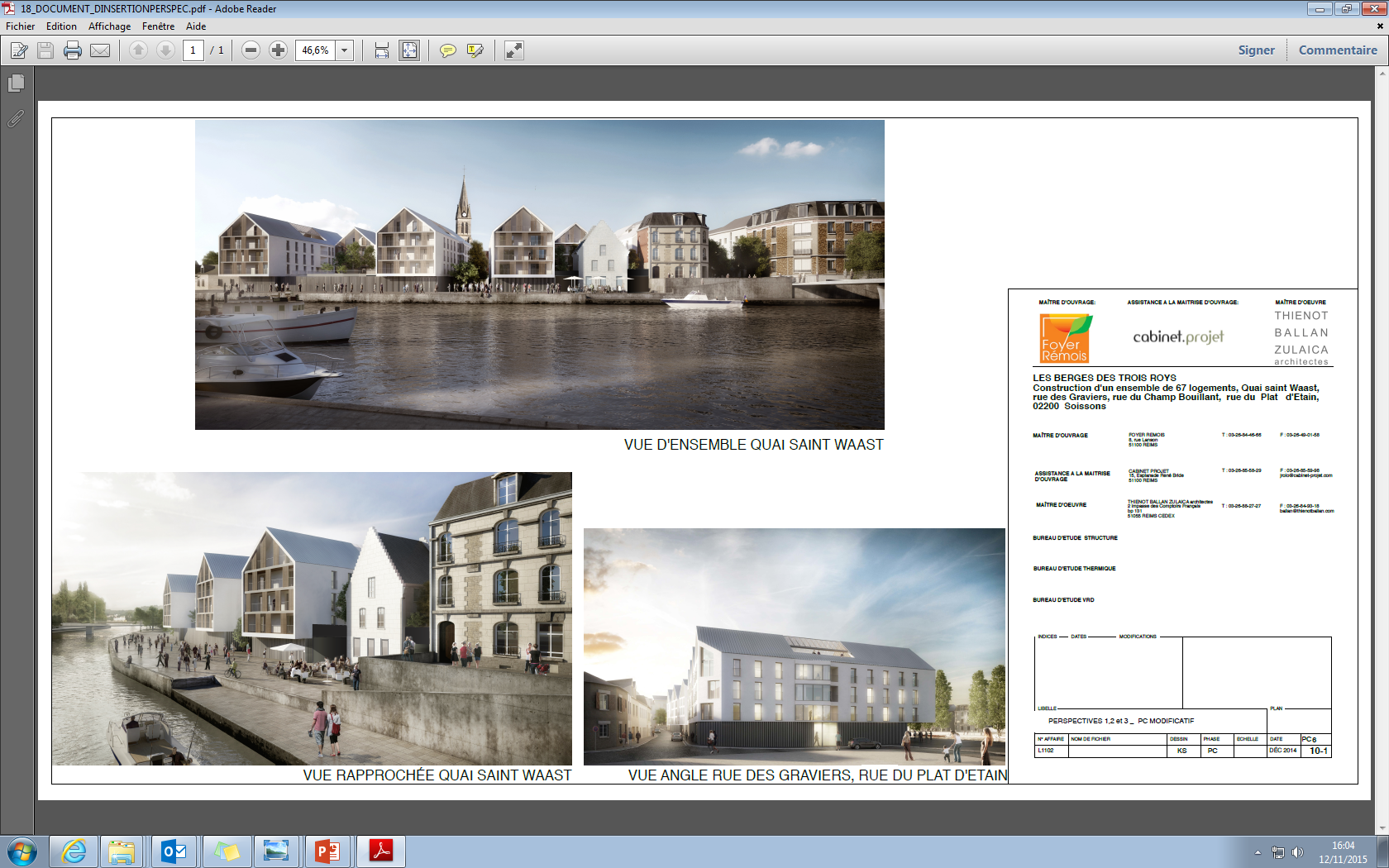 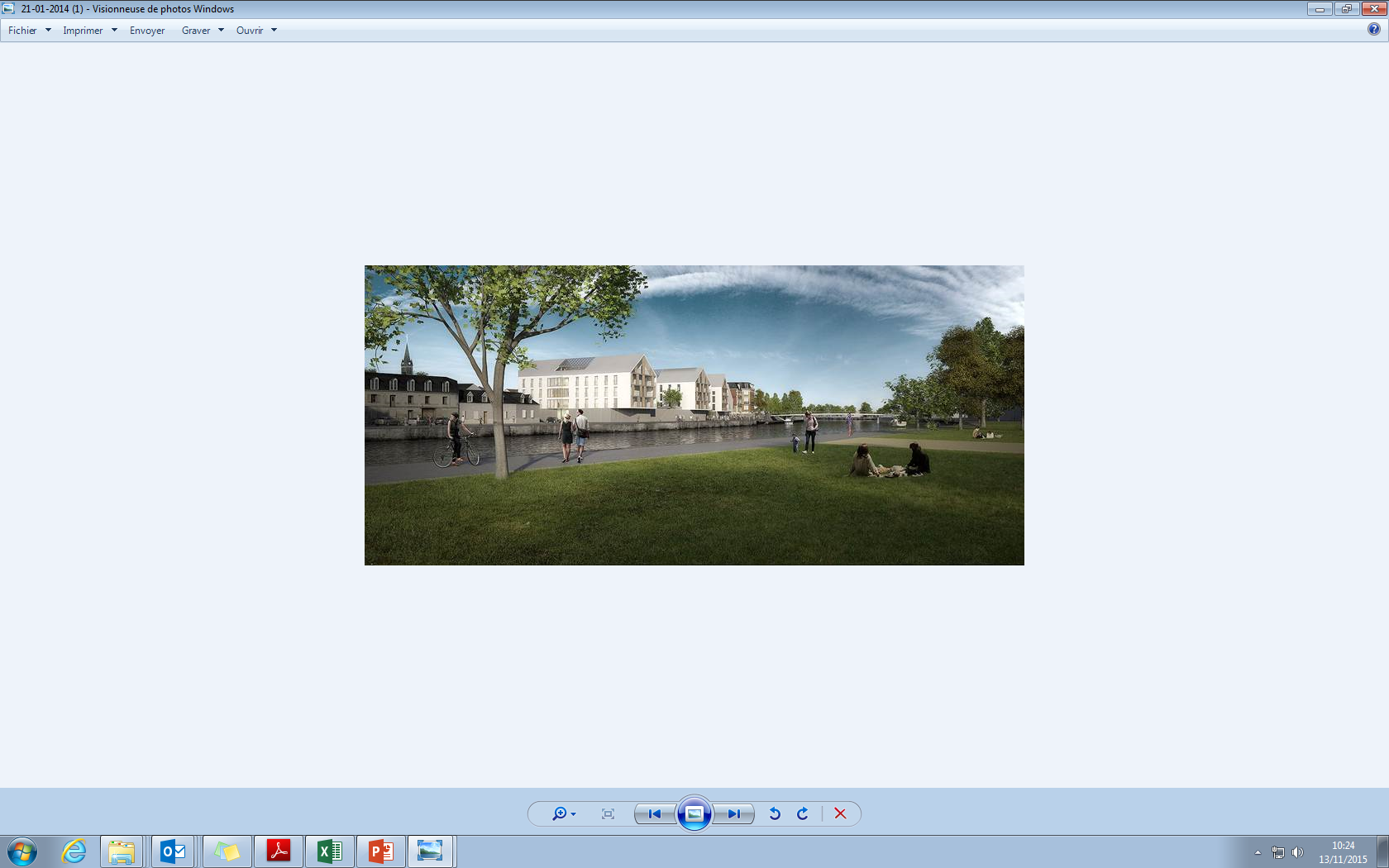 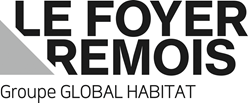 SOISSONS LES BERGES DES TROIS ROYS
[Speaker Notes: ……………………………………………………………………………………………………………………………………

……………………………………………………………………………………………………………………………………

……………………………………………………………………………………………………………………………………

……………………………………………………………………………………………………………………………………

……………………………………………………………………………………………………………………………………

……………………………………………………………………………………………………………………………………

……………………………………………………………………………………………………………………………………

……………………………………………………………………………………………………………………………………

……………………………………………………………………………………………………………………………………

……………………………………………………………………………………………………………………………………]
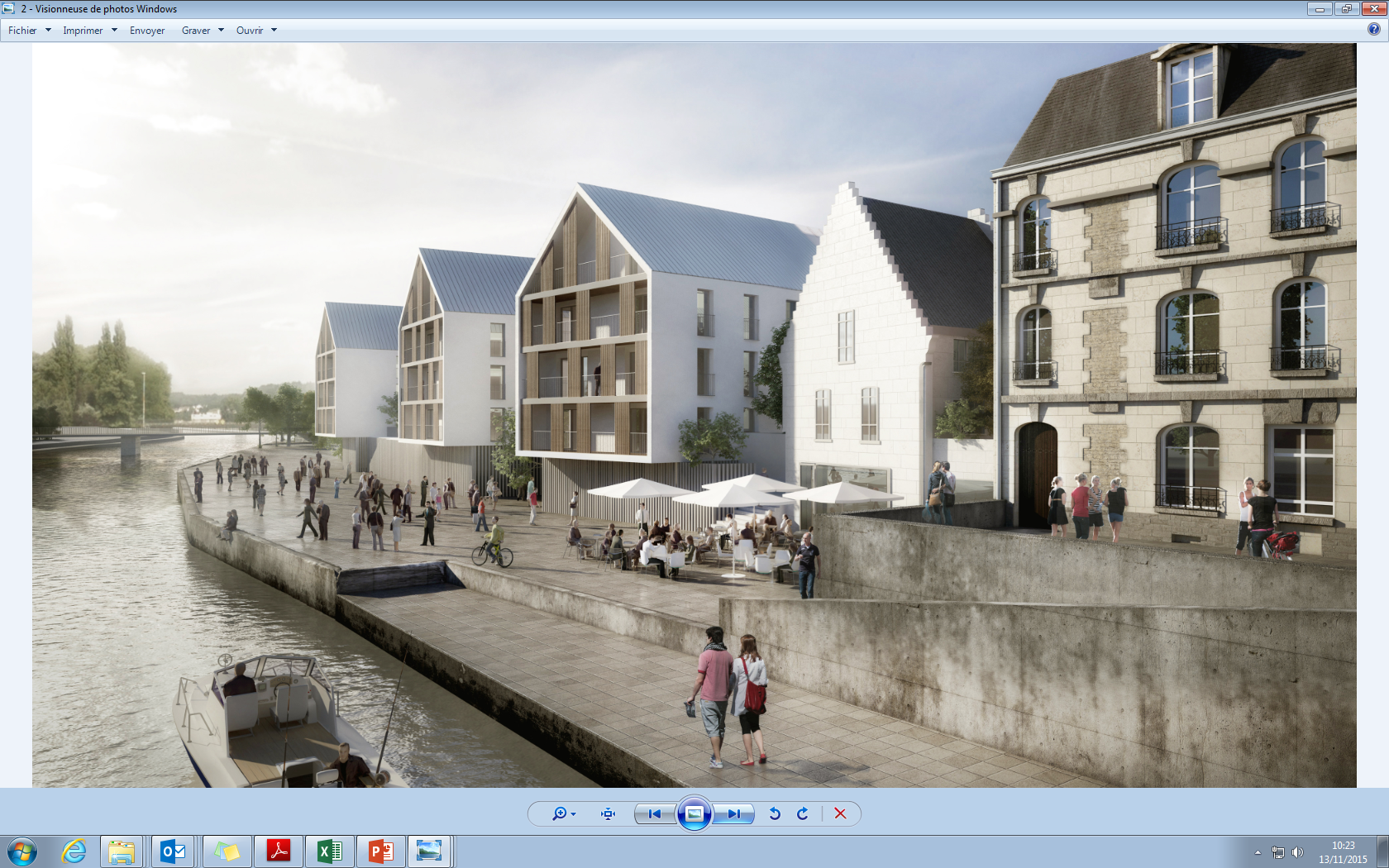 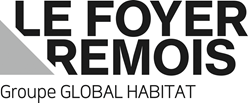 SOISSONS LES BERGES DES TROIS ROYS
[Speaker Notes: ……………………………………………………………………………………………………………………………………

……………………………………………………………………………………………………………………………………

……………………………………………………………………………………………………………………………………

……………………………………………………………………………………………………………………………………

……………………………………………………………………………………………………………………………………

……………………………………………………………………………………………………………………………………

……………………………………………………………………………………………………………………………………

……………………………………………………………………………………………………………………………………

……………………………………………………………………………………………………………………………………

……………………………………………………………………………………………………………………………………]
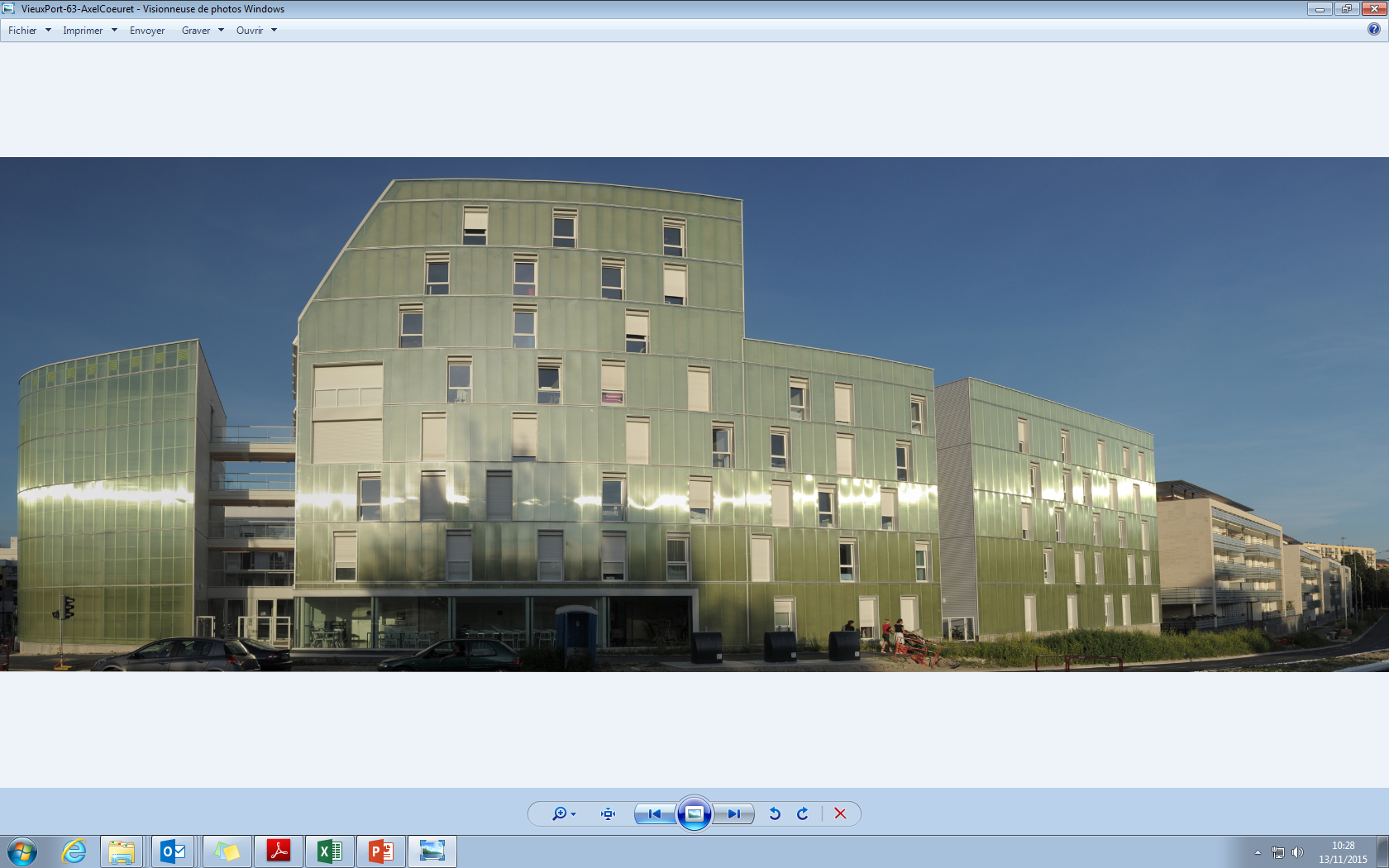 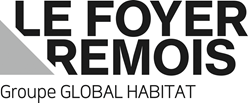 REIMS LE QUAI 207
[Speaker Notes: ……………………………………………………………………………………………………………………………………

……………………………………………………………………………………………………………………………………

……………………………………………………………………………………………………………………………………

……………………………………………………………………………………………………………………………………

……………………………………………………………………………………………………………………………………

……………………………………………………………………………………………………………………………………

……………………………………………………………………………………………………………………………………

……………………………………………………………………………………………………………………………………

……………………………………………………………………………………………………………………………………

……………………………………………………………………………………………………………………………………]
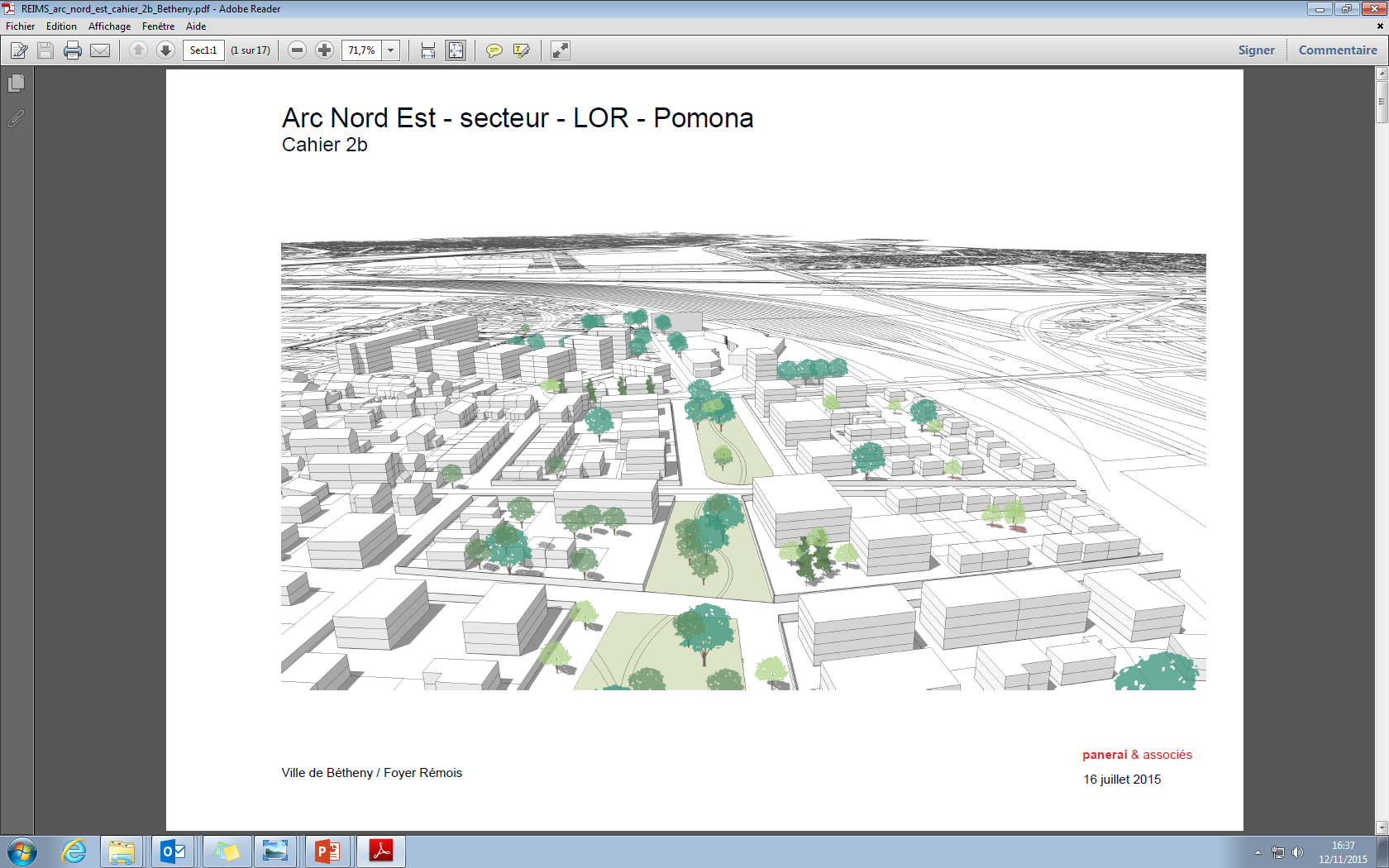 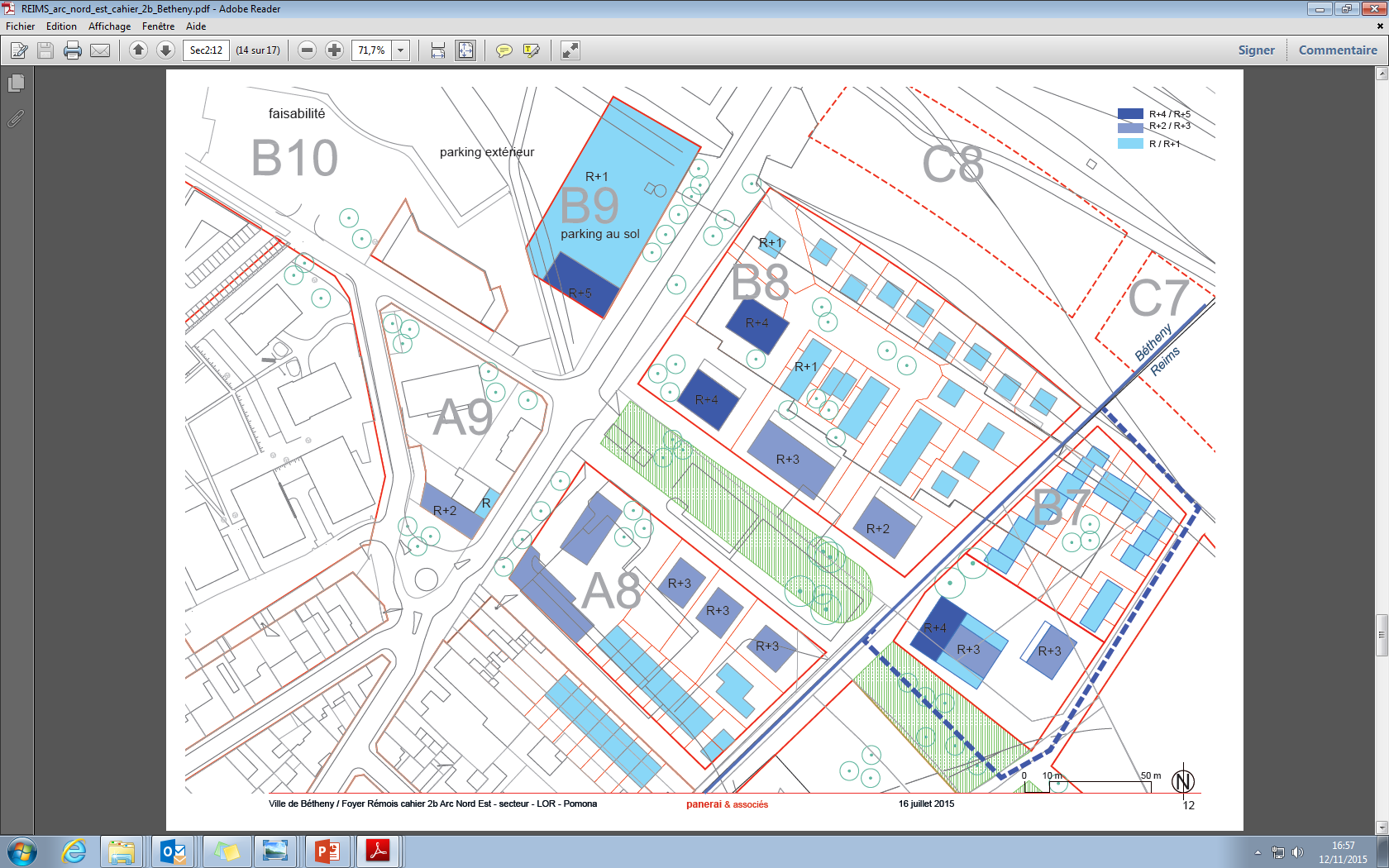 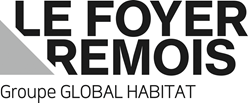 REIMS / BETHENY ARC NORD EST
[Speaker Notes: ……………………………………………………………………………………………………………………………………

……………………………………………………………………………………………………………………………………

……………………………………………………………………………………………………………………………………

……………………………………………………………………………………………………………………………………

……………………………………………………………………………………………………………………………………

……………………………………………………………………………………………………………………………………

……………………………………………………………………………………………………………………………………

……………………………………………………………………………………………………………………………………

……………………………………………………………………………………………………………………………………

……………………………………………………………………………………………………………………………………]
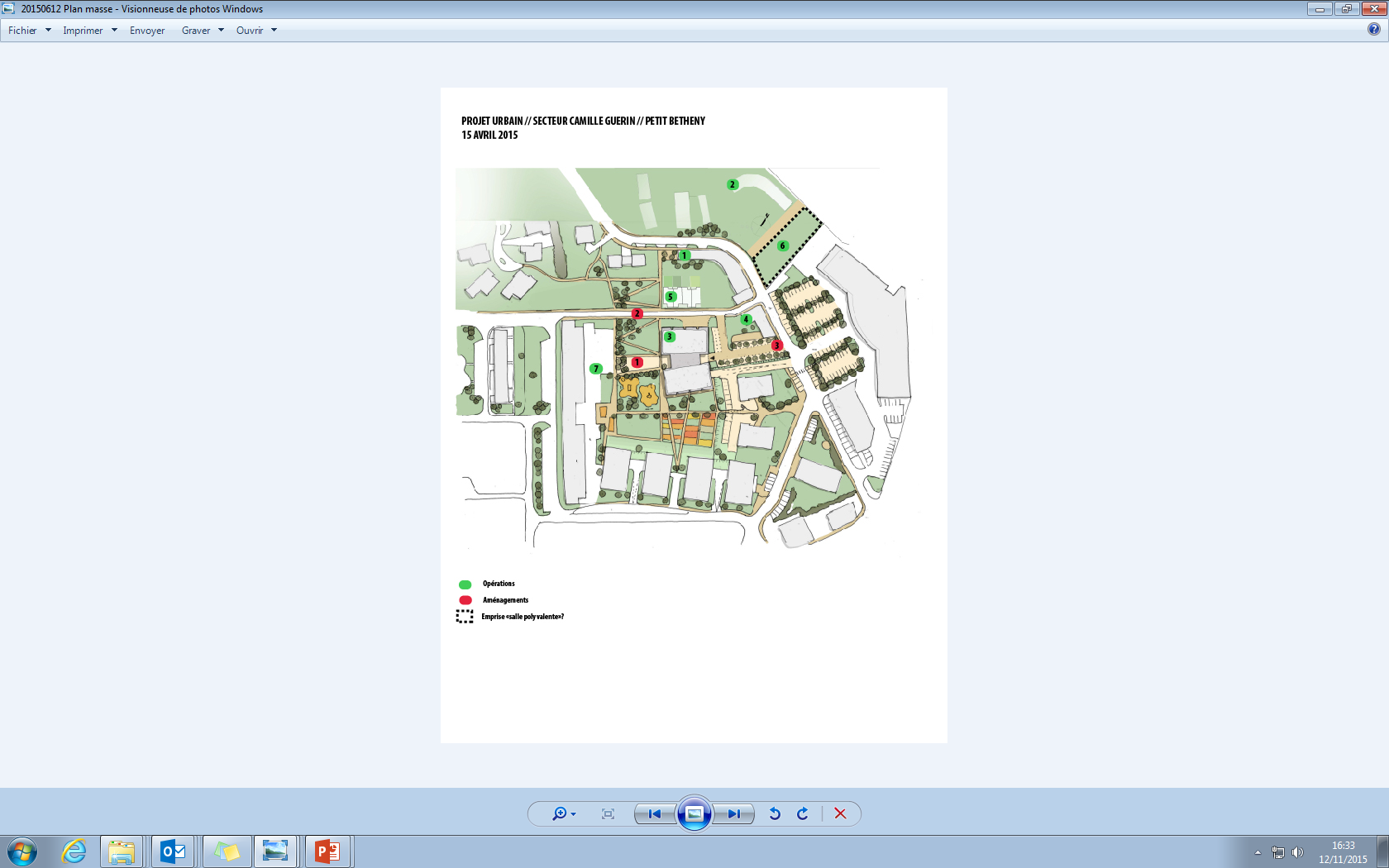 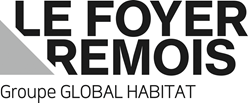 BETHENY SECTEUR CAMILLE GUERIN
[Speaker Notes: ……………………………………………………………………………………………………………………………………

……………………………………………………………………………………………………………………………………

……………………………………………………………………………………………………………………………………

……………………………………………………………………………………………………………………………………

……………………………………………………………………………………………………………………………………

……………………………………………………………………………………………………………………………………

……………………………………………………………………………………………………………………………………

……………………………………………………………………………………………………………………………………

……………………………………………………………………………………………………………………………………

……………………………………………………………………………………………………………………………………]
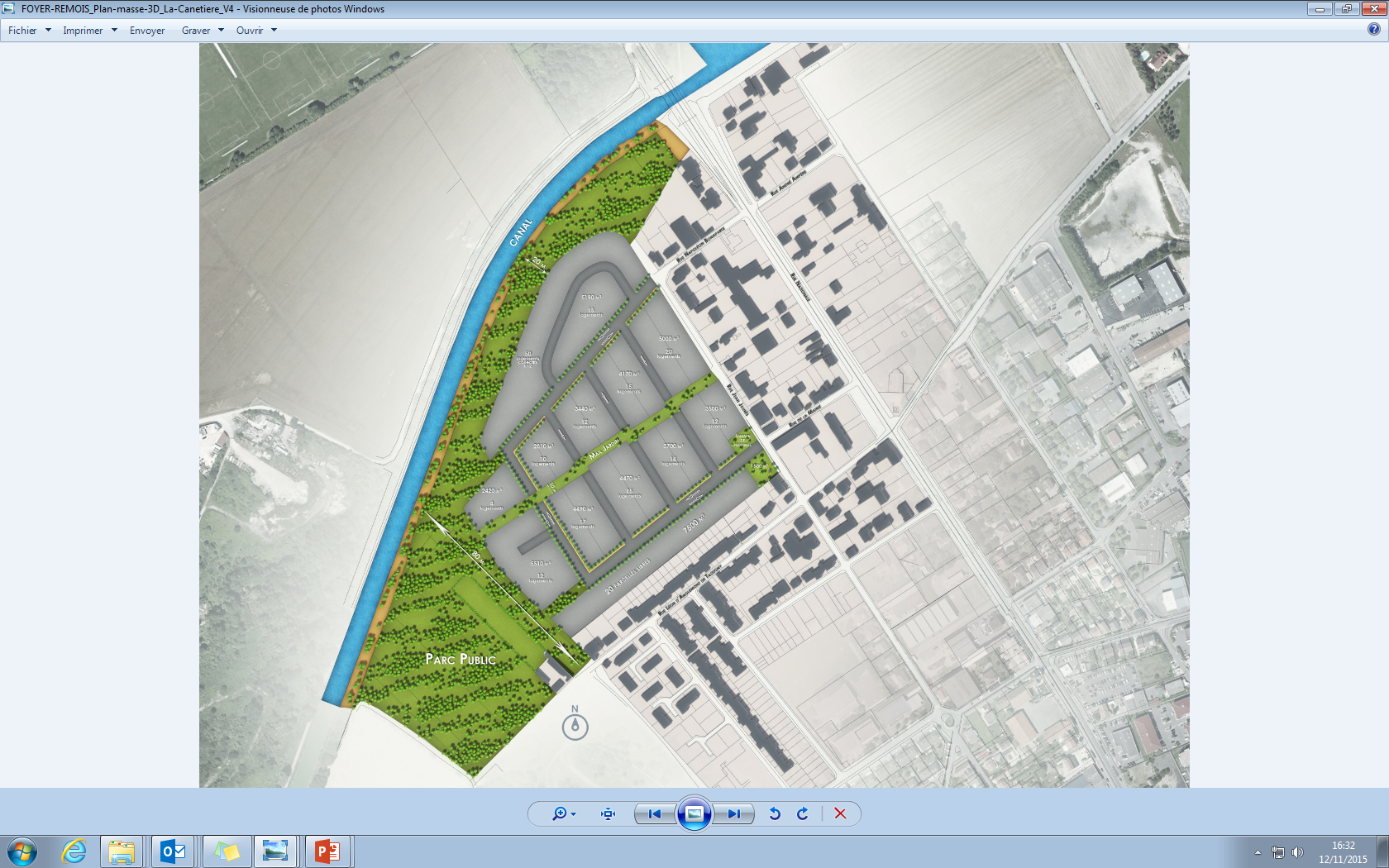 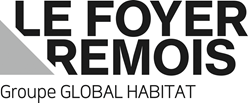 REIMS LA FOSSE CANETIERE
[Speaker Notes: ……………………………………………………………………………………………………………………………………

……………………………………………………………………………………………………………………………………

……………………………………………………………………………………………………………………………………

……………………………………………………………………………………………………………………………………

……………………………………………………………………………………………………………………………………

……………………………………………………………………………………………………………………………………

……………………………………………………………………………………………………………………………………

……………………………………………………………………………………………………………………………………

……………………………………………………………………………………………………………………………………

……………………………………………………………………………………………………………………………………]
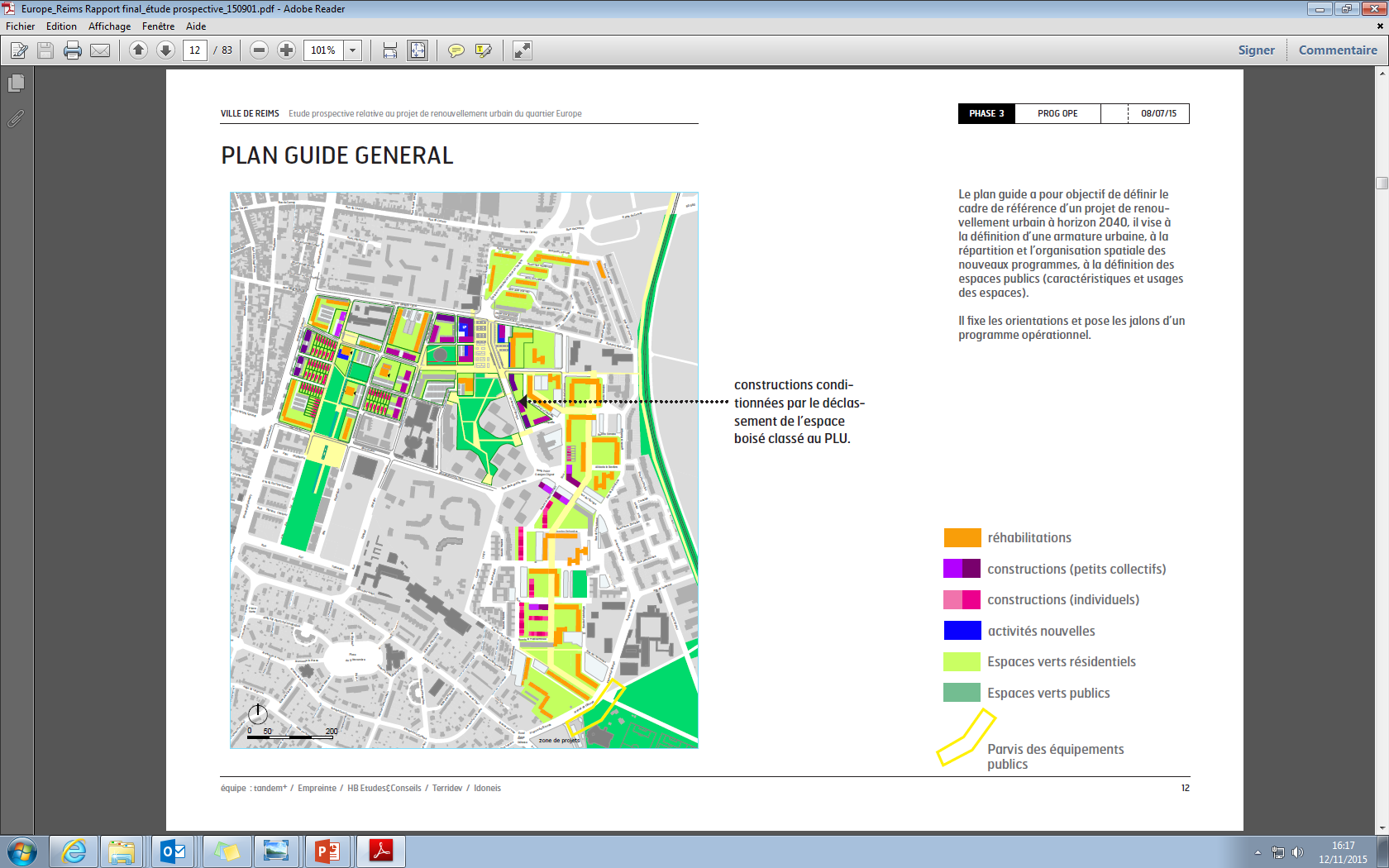 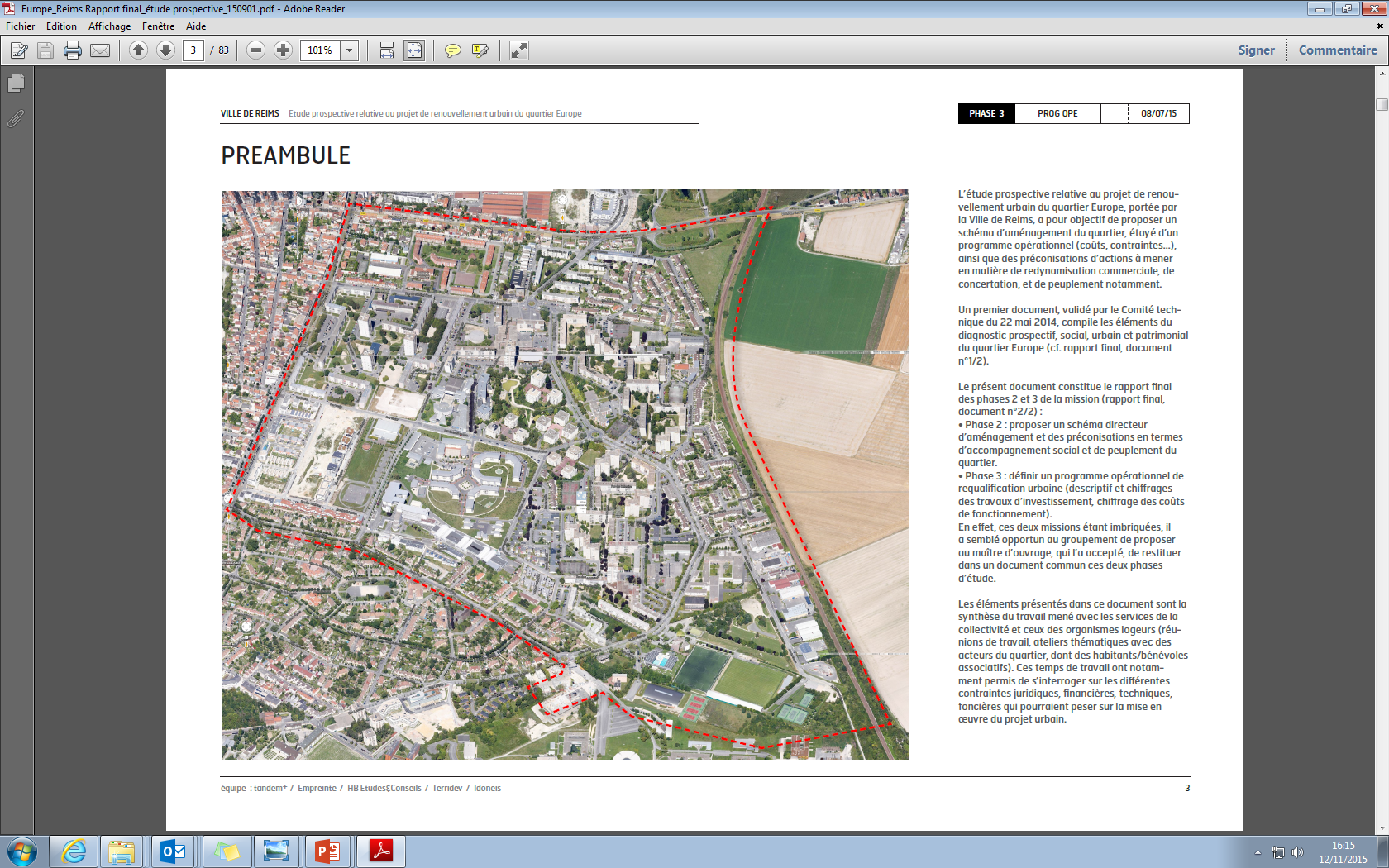 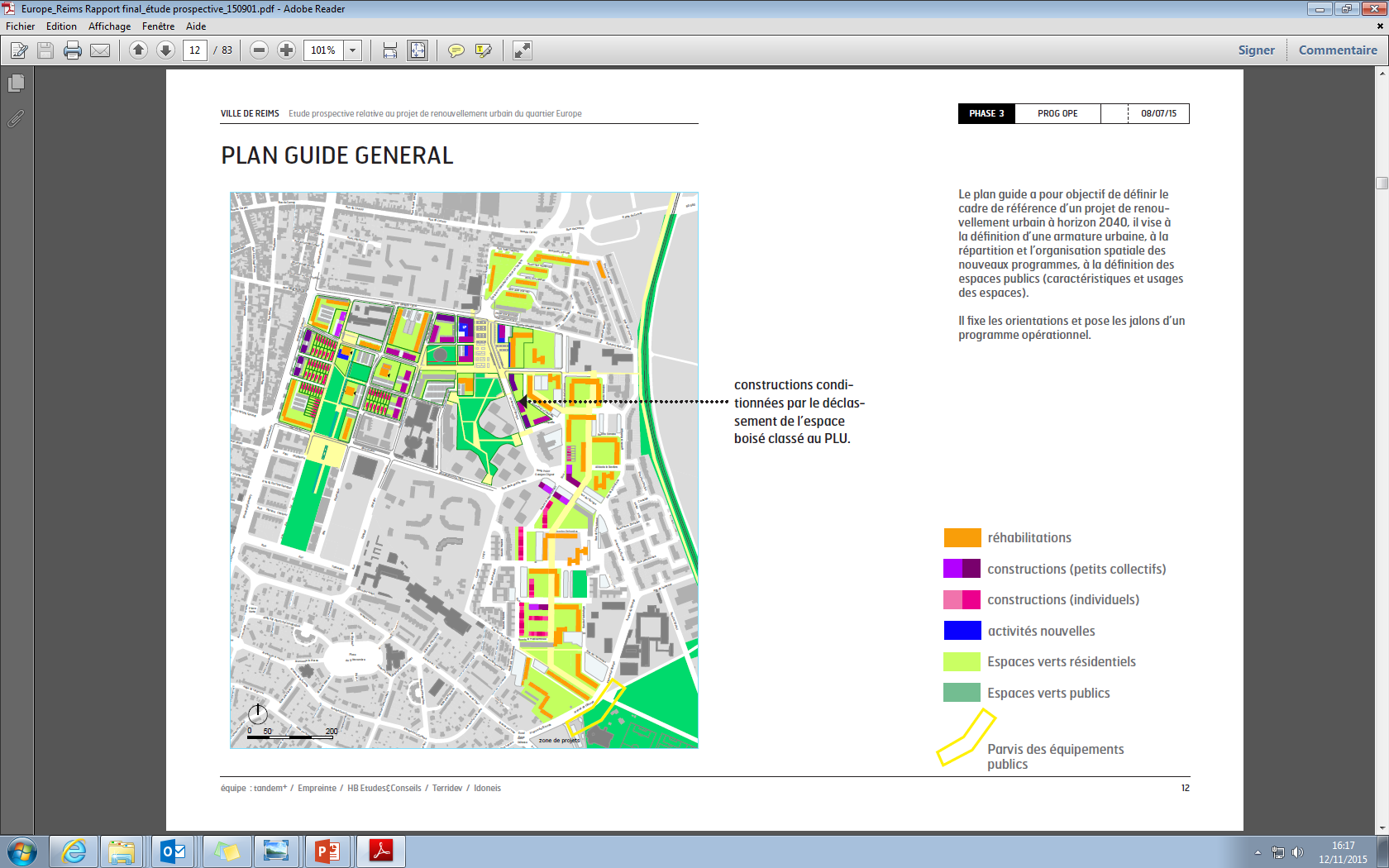 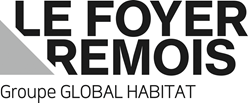 REIMS QUARTIER DE L’EUROPE
[Speaker Notes: ……………………………………………………………………………………………………………………………………

……………………………………………………………………………………………………………………………………

……………………………………………………………………………………………………………………………………

……………………………………………………………………………………………………………………………………

……………………………………………………………………………………………………………………………………

……………………………………………………………………………………………………………………………………

……………………………………………………………………………………………………………………………………

……………………………………………………………………………………………………………………………………

……………………………………………………………………………………………………………………………………

……………………………………………………………………………………………………………………………………]